NOME DELL’ ATTIVITA’/CORSO/PROGETTO
Nome/i autore/I e loro affiliazione
Convegno RELAZIONI CENTRATE SULLA PERSONA, Trento 27/09/2025
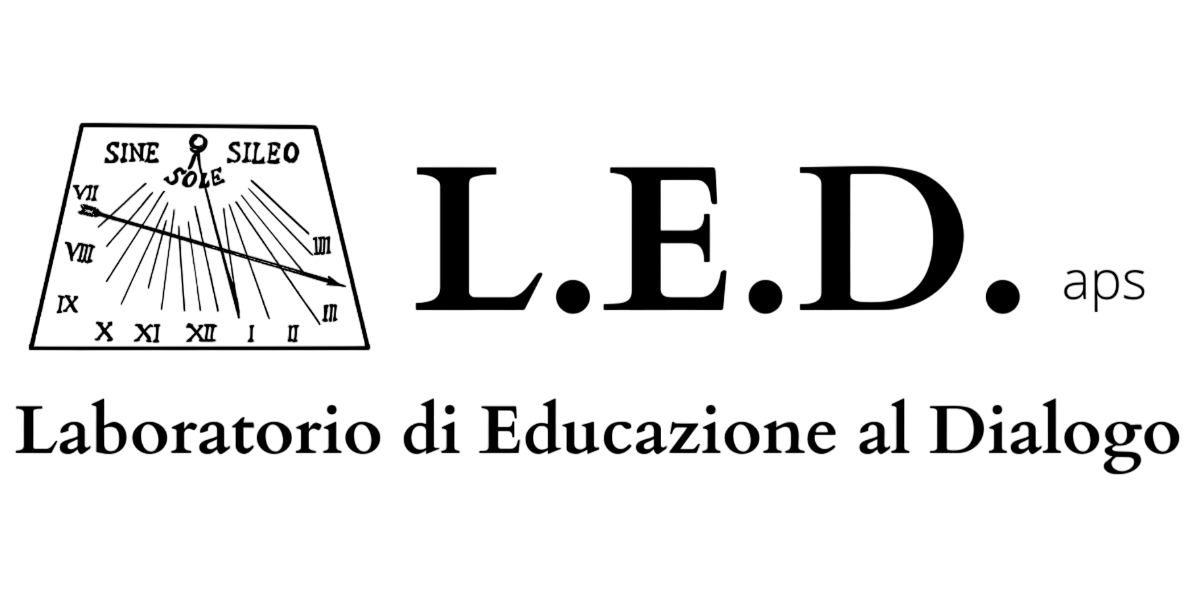 CONTESTO, CONTENUTI PRINCIPALI
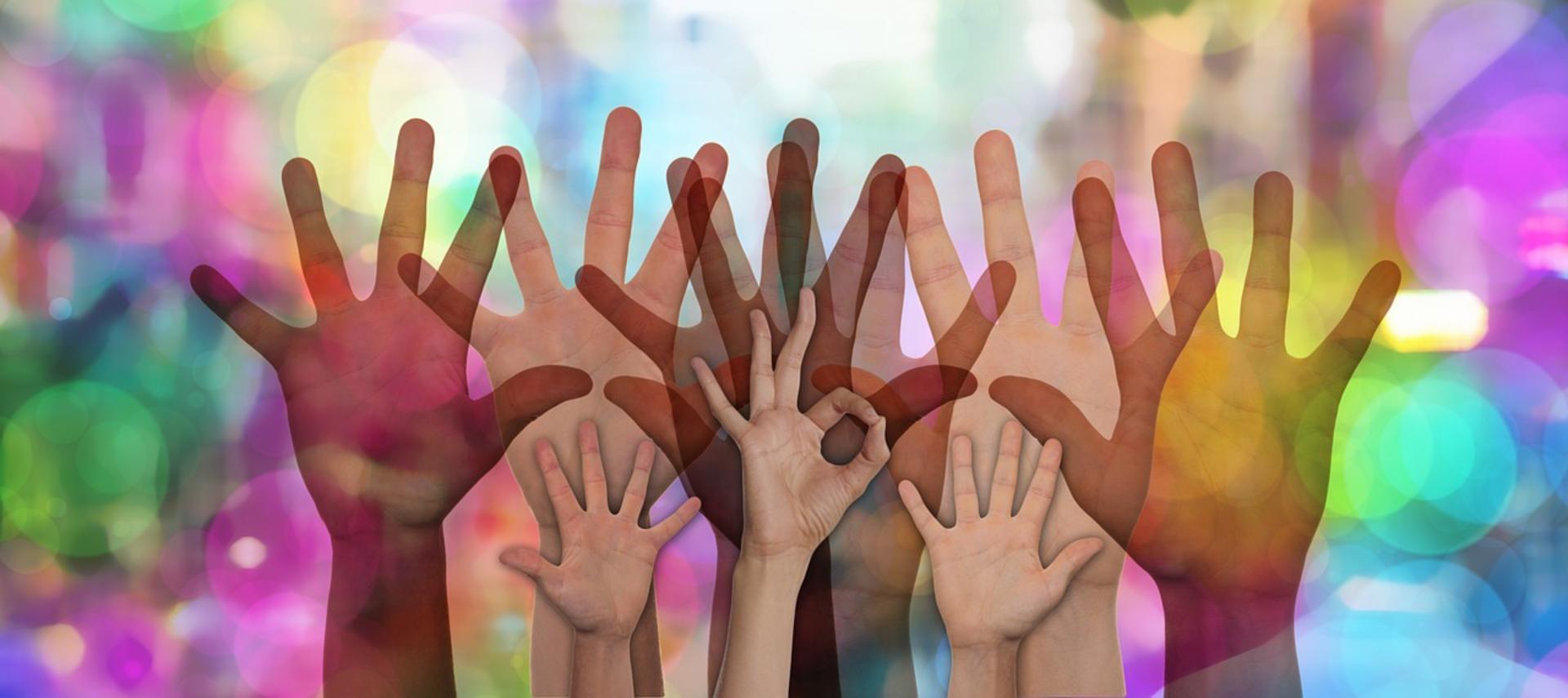 STRUMENTI E METODI
Testo preferibilmente su 2 o 3 o 4 colonne (dimensione minima 18 pt)
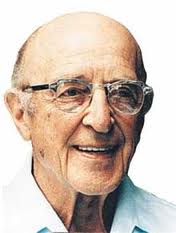 RISULTATI
Testo preferibilmente su 2 o 3 o 4 colonne (dimensione minima 18 pt)
NB: il modello di impaginato proposto è solo indicativo - è possibile modificare l’impaginazione a piacere, mantenedo invariata solo la struttura della testata in alto
CONCLUSIONI
Testo preferibilmente su 2 o 3 o 4 colonne (dimensione minima 18 pt)
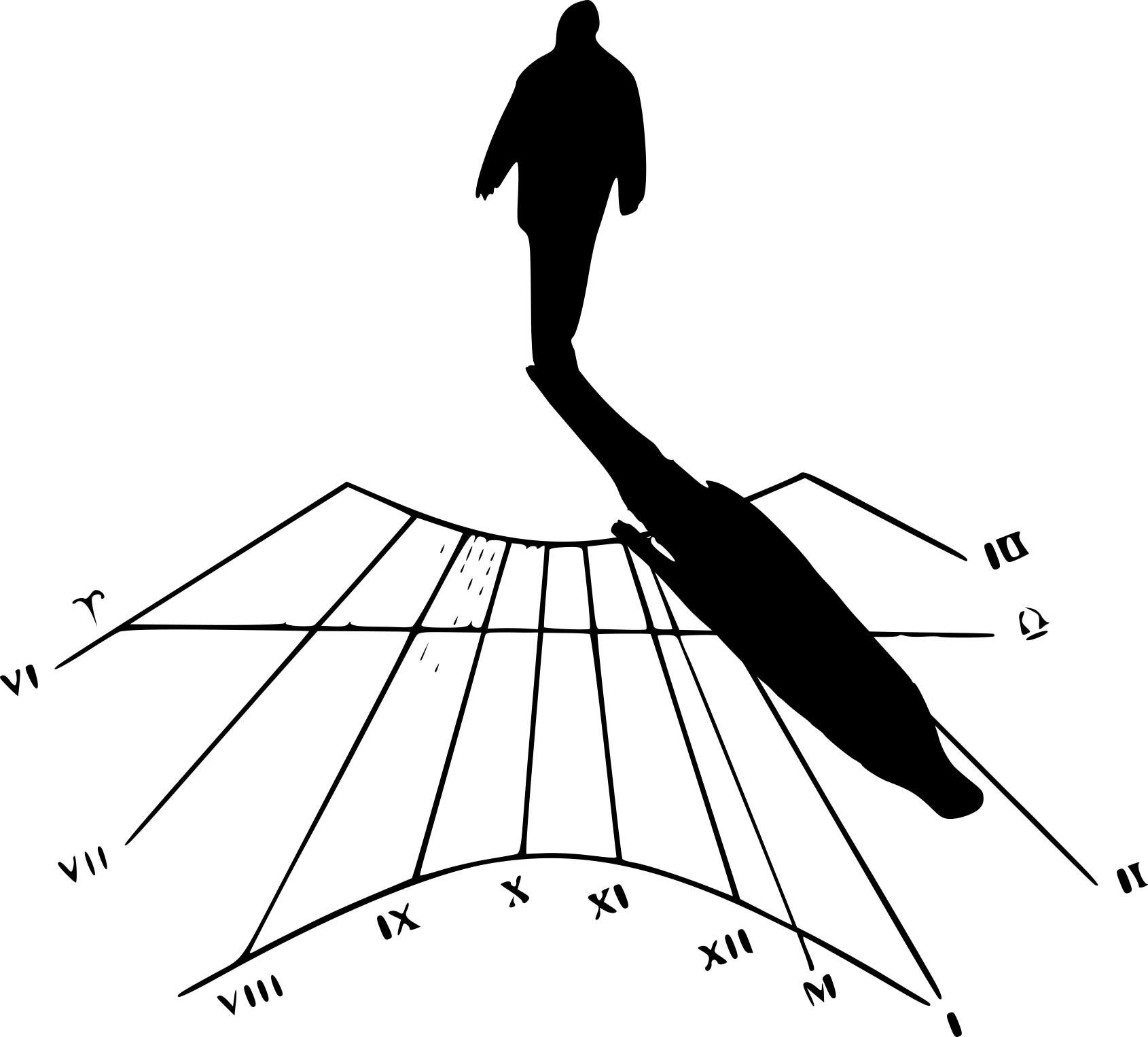 “Che sempre il sole dell’empatia parli a noi come collaboratori e come servitori della persona 
che a noi si rivolge” 

Padre Livio Passalacqua
BIBLIOGRAFIA
COGNOME N., COGNOME 2 N2. (ANNO), Titolo articolo, «nome rivista», anno…..
COGNOME N3 (ANNO), Titolo volume, editore, città.
Email corresponding author (coordinatore gruppo di autori)
NOME DELL’ ATTIVITA’/CORSO/PROGETTO
Nome/i autore/I e loro affiliazione
Convegno RELAZIONI CENTRATE SULLA PERSONA, Trento 27/09/2025
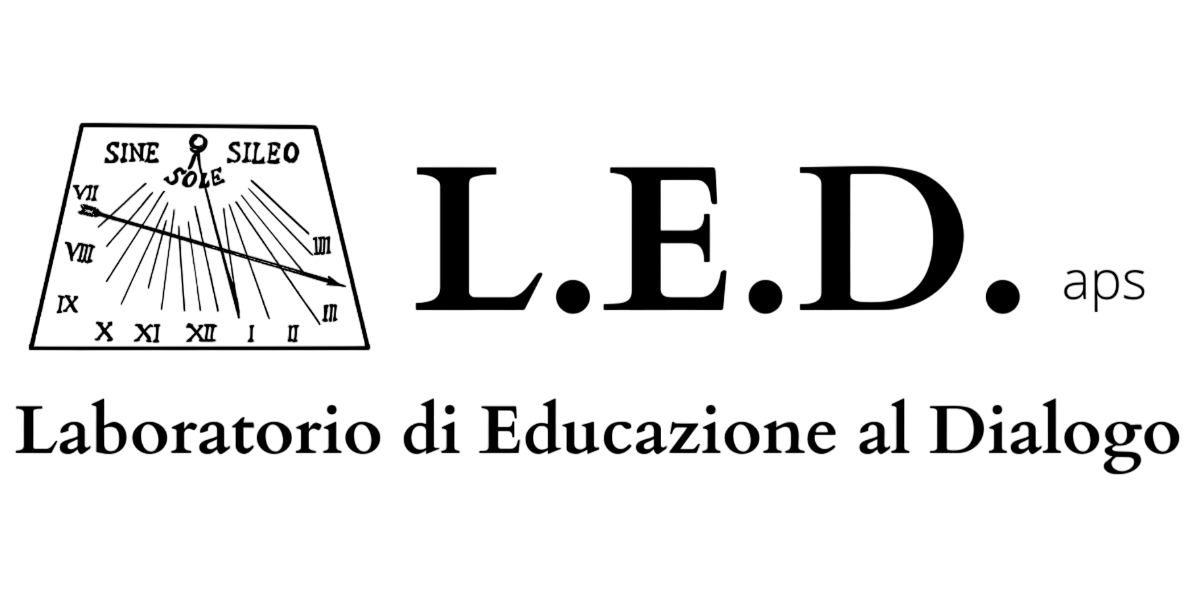 CONTESTO, CONTENUTI PRINCIPALI
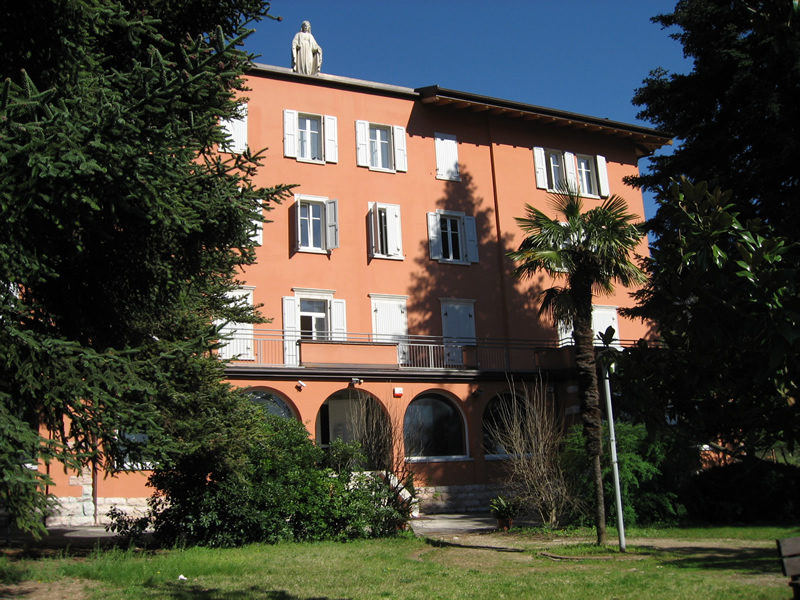 Didascalia immagine
STRUMENTI E METODI
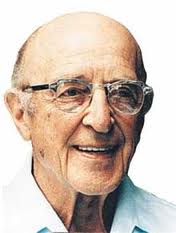 Testo preferibilmente su 2 o 3 o 4 colonne (dimensione minima 18 pt)
RISULTATI
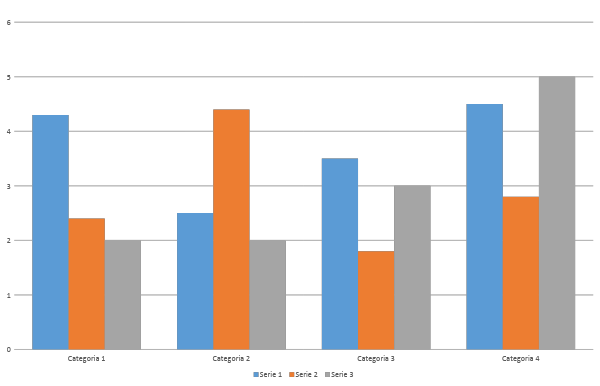 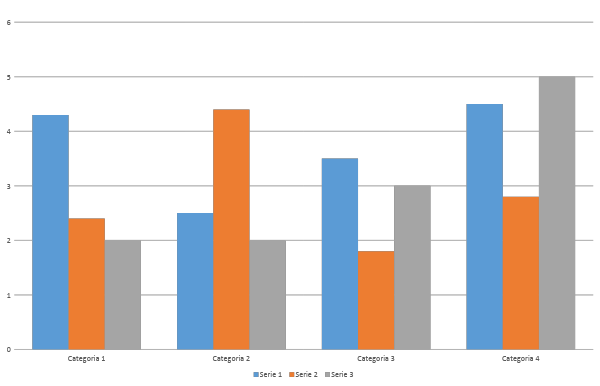 NB: il modello di impaginato proposto è solo indicativo -
 è possibile modificare l’impaginazione a piacere, mantenedo invariata solo la struttura della testata in alto
Testo preferibilmente su 2 o 3 o 4 colonne (dimensione minima 18 pt)
CONCLUSIONI
BIBLIOGRAFIA
COGNOME N., COGNOME 2 N2. (ANNO), Titolo articolo, «nome rivista», anno…..
COGNOME N3 (ANNO), Titolo volume, editore, città.
COGNOME N., COGNOME 2 N2. (ANNO), Titolo articolo, «nome rivista», anno…..
COGNOME N3 (ANNO), Titolo volume, editore, città.
COGNOME N., COGNOME 2 N2. (ANNO), Titolo articolo, «nome rivista», anno…..
COGNOME N3 (ANNO), Titolo volume, editore, città.
Email corresponding author (coordinatore gruppo di autori)